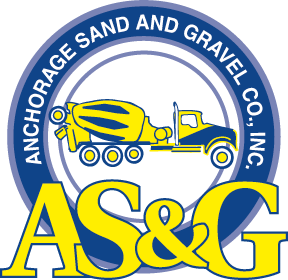 Using Crushed Recycled Concrete Aggregate in Ready Mix
W. Scott Brown
Concrete Operations Manager, Anchorage Sand & Gravel
Nomenclature:
Crushed Recycled Concrete Aggregate - RCA
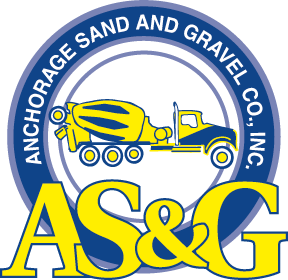 Inspiration To Batch RCA
Denver’s Stapleton Airport Demolition
NRMCA Tour
6.5 Million Tons Crushed Concrete
Processed
Ready Mix Plant on Site	
Performance Problems
Strength Gain
Severe Slump Loss
Shrinkage
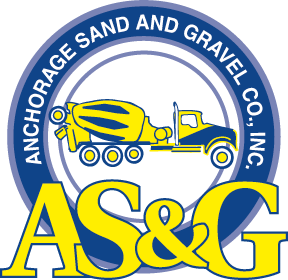 Inspiration To Batch RCA
What to do with large stockpiles of crushed concrete?
How to make concrete industry more appealing to environmentally conscious project owners?
How to make Concrete industry more appealing to community?
How to make Concrete with RCA perform in structural applications?
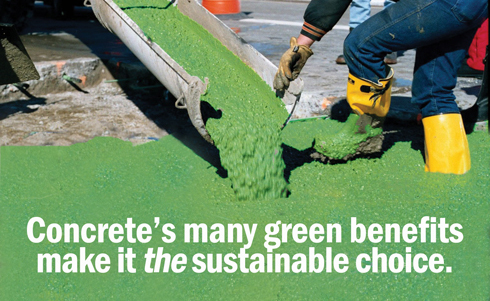 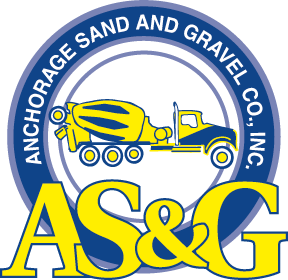 Early - R&D
Early Trial Batches
W/C, Admix, Cement Content and Agg Blends
Lots of sidewalk and patios
Same Problems
Fine Aggregate Issues
Strength Gain
Slump Loss / Acceleration
Shrinkage
Garbage
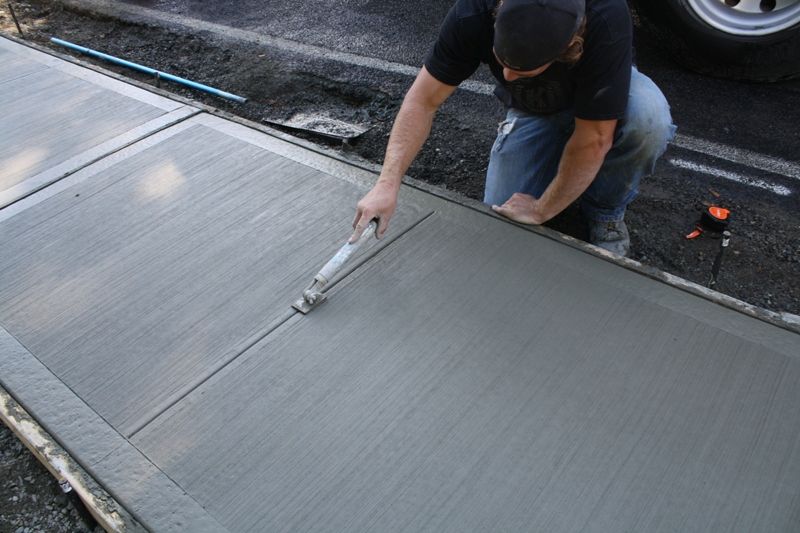 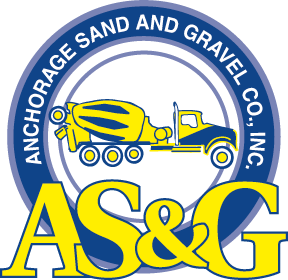 AS&G R&D
Mitigate the Usual Problems
REMOVE THE FINES
Willing Aggregate Producer
Cost Increase

Produced a ¾” X 3/8” Coarse Aggregate
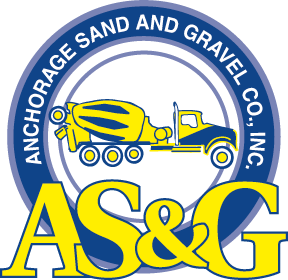 ¾” Coarse RCA
¾” RCA







¾”		96.2%
½”		51.4%
3/8”		22.2%
#4		6.7%
#200		1.35%
1” Minus Crushed Concrete







¾”		95.4%
½”		81.2%
3/8”		72.1%
#4		51.8%
#200		5.53%
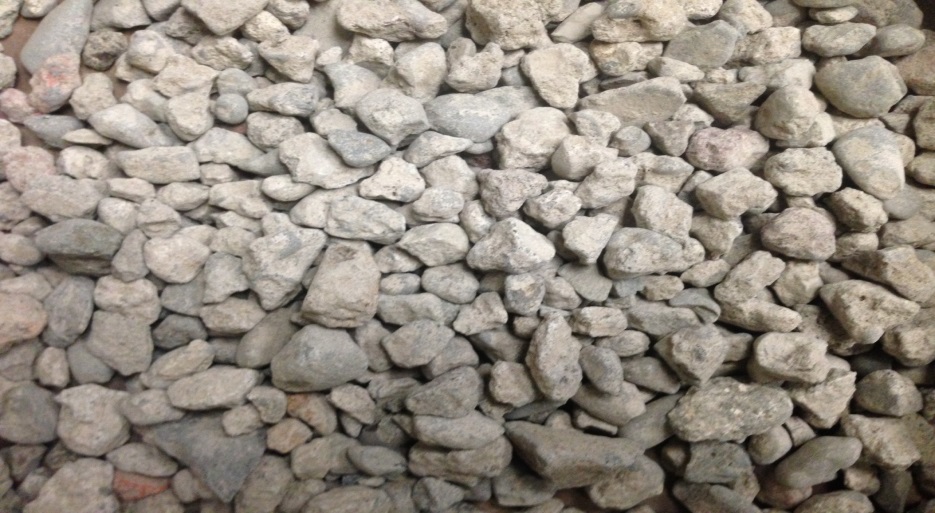 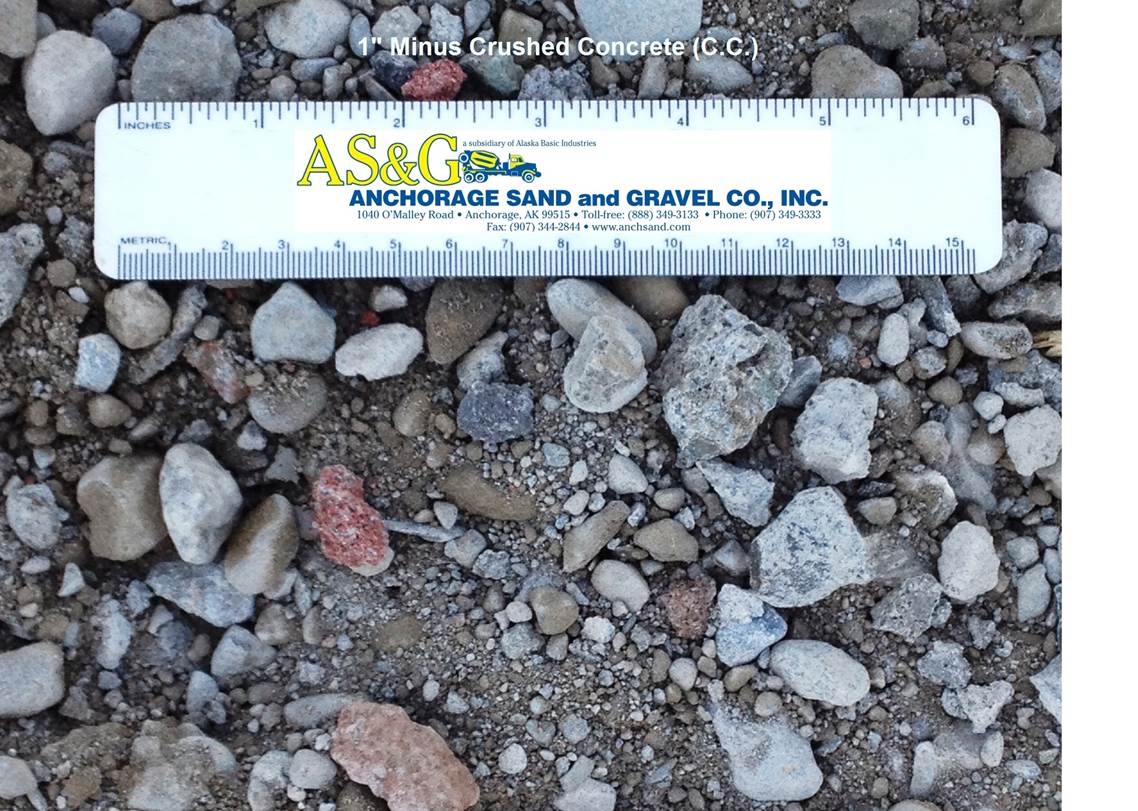 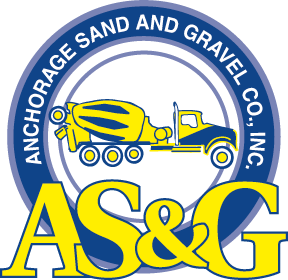 ¾” Coarse RCA
Dilution is the Solution
20% Coarse Replacement
Maintain Slump
Pumpability
Strength
Shrinkage
Physical Properties
LA Abrasion 27
Specific Gravity 2.497
Absorption 3.3
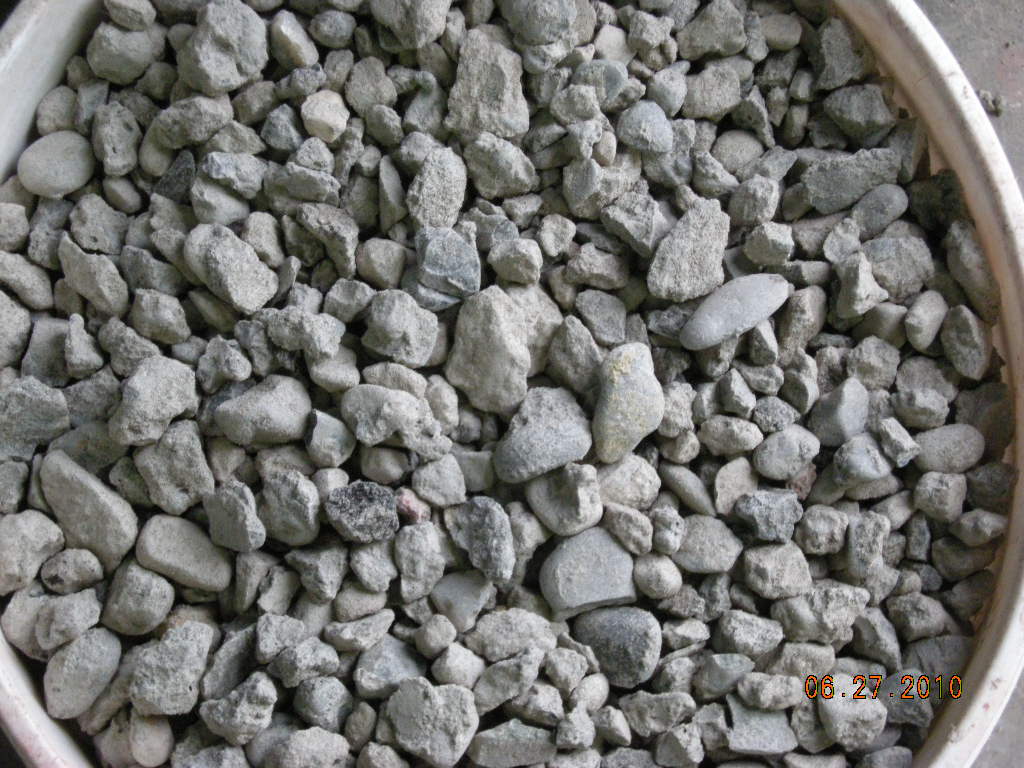 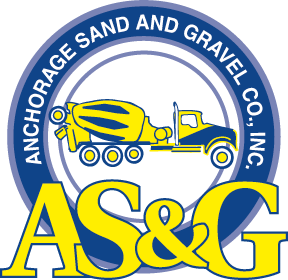 ¾” Coarse RCA
100’s of yards placed in house.
Footings
SCC
Exterior and Interior SOG
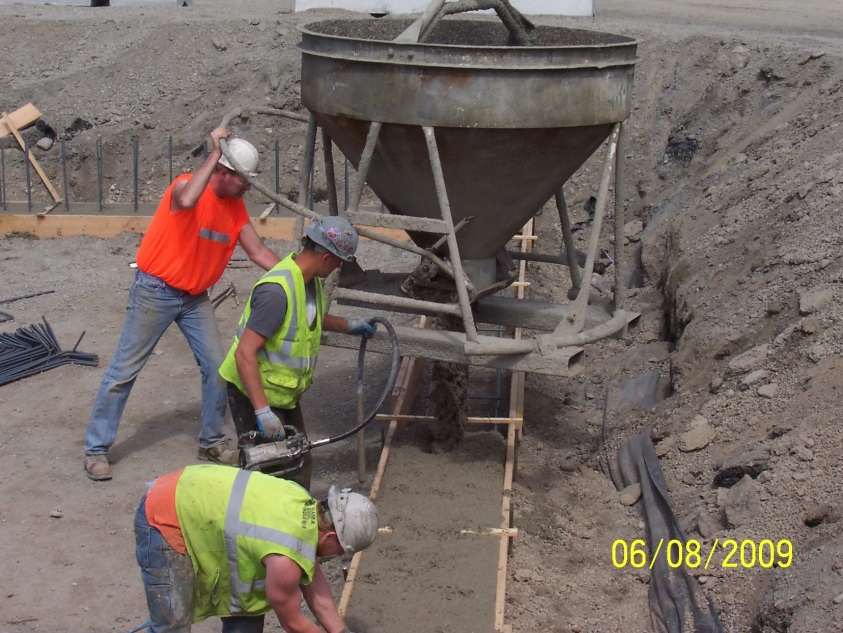 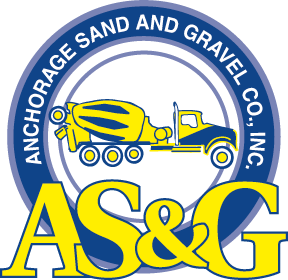 Quality Control
Limiting Returned Concrete
Reduced Contaminates
Gradations	
Tech Inspections
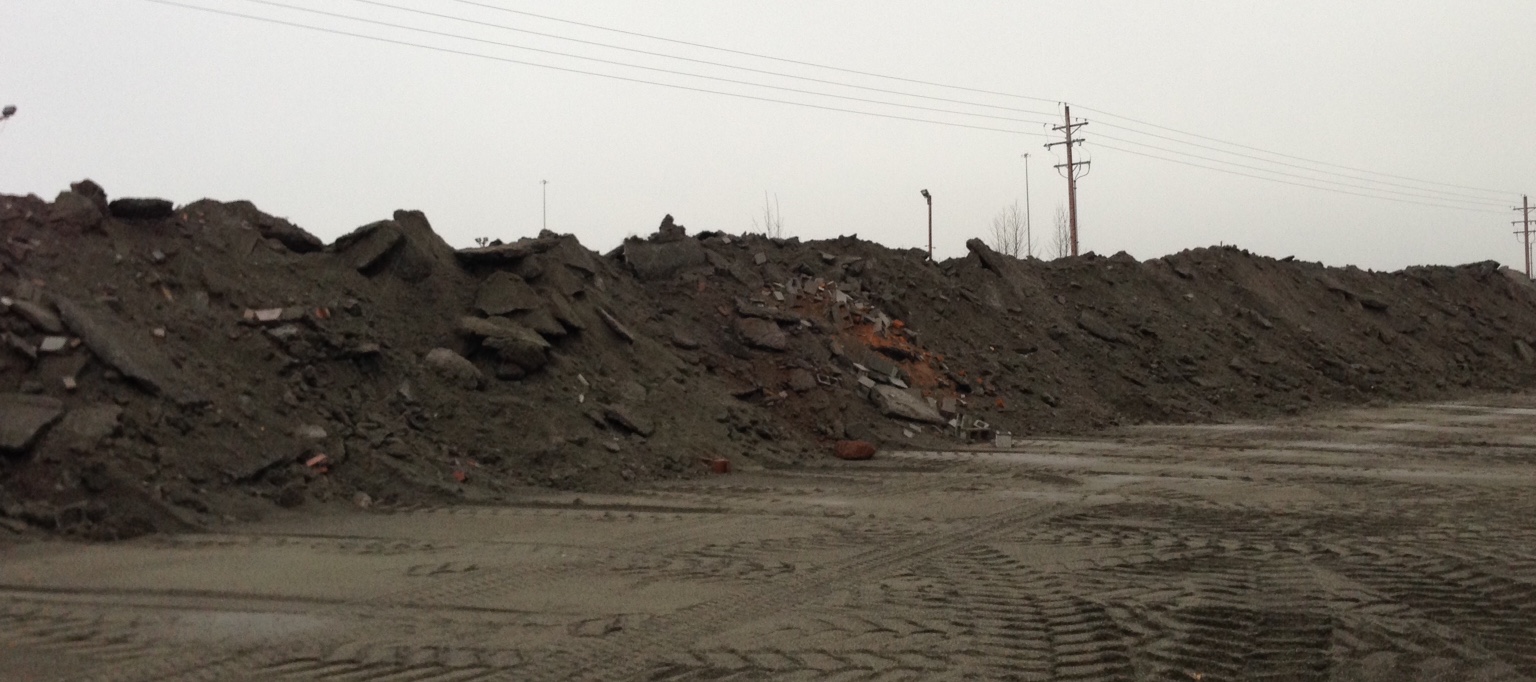 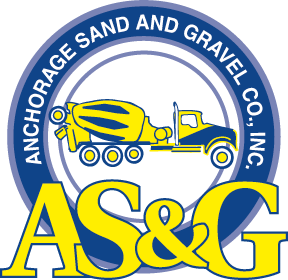 Ave 28 Day Strengths – Mixes with 20% RCA
SCC				7200psi

.45 20% ASH AIR 		5800psi

.45 20% ASH NON	7300psi

.50 ¾” MRWR AIR	5490psi

.45 ¾” 6” MRWR NON	8440psi
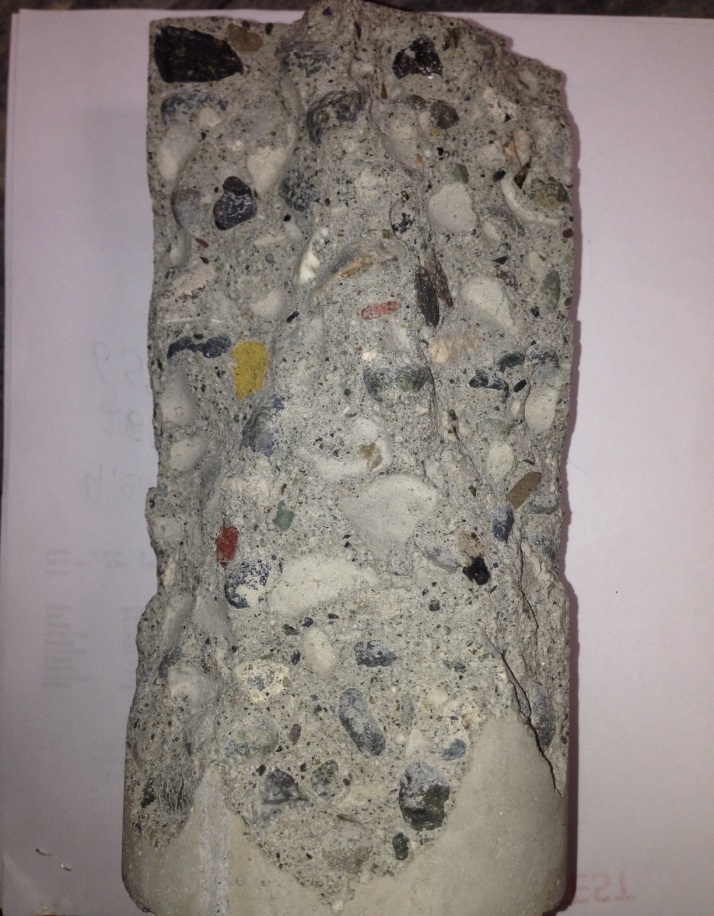 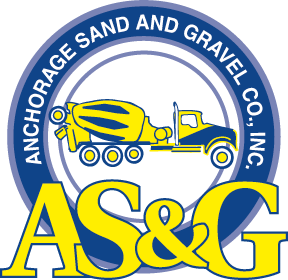 Challenges
Maintaining Stockpile
Processing Costs
Agg Bin Space
Recycled Product
Variability
Constant QC Monitoring
Its Different
Guilty till proven innocent
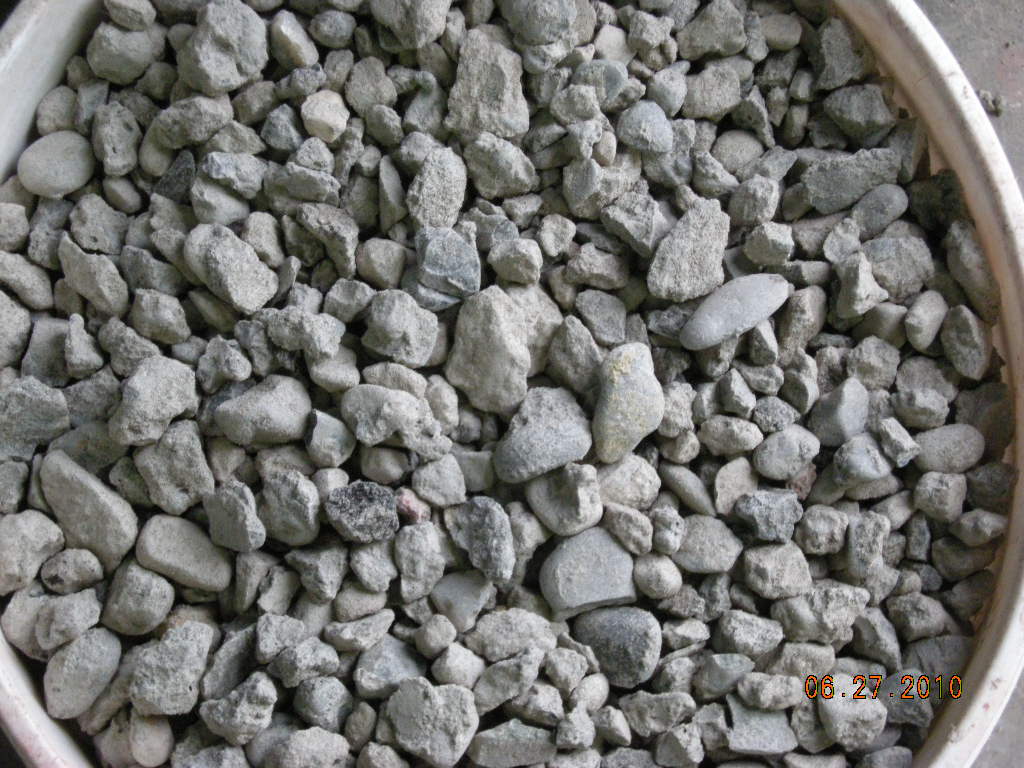 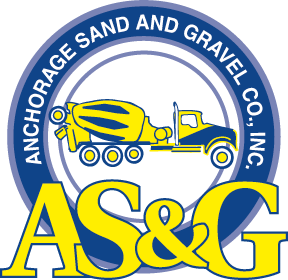 Market
Environmentally Concerned homeowners
Private Companies
Government projects looking to boost their recycled content
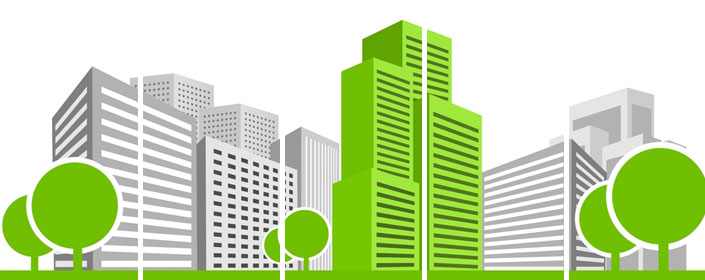 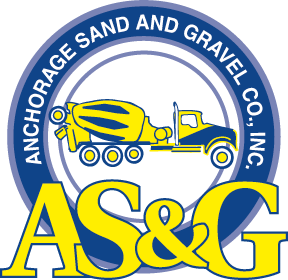 University of Alaska Anchorage
Curb and Sidewalk
SCC – Walls
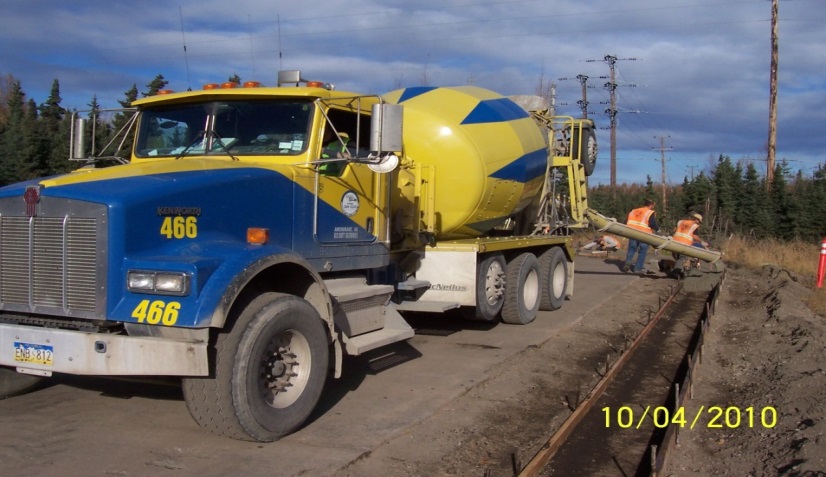 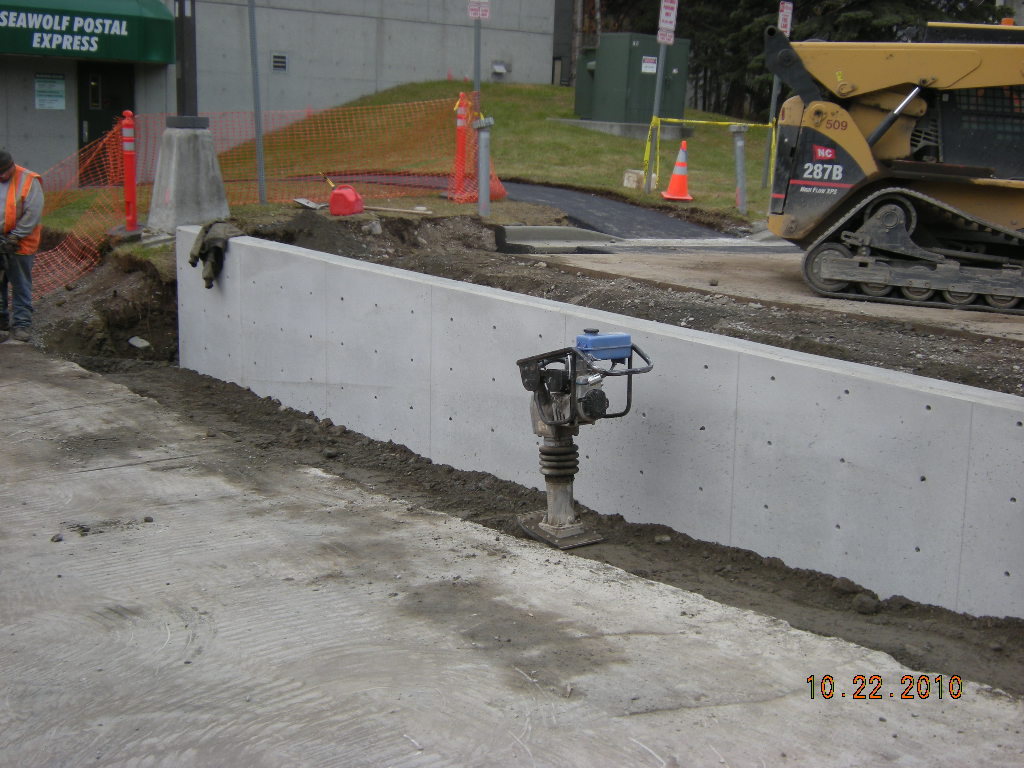 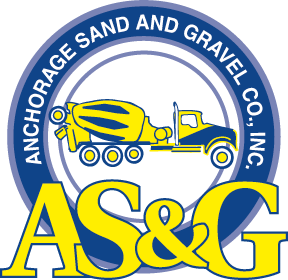 Alaska Industrial Hardware - AIH
New Seward Hwy	
Slab On Grades
Tailgated
Polished
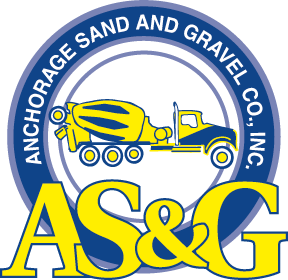 JBER – F-22 ADD/ALT Weapons Shop
USACE / Bristol Environment
Remodel and New Construction
Recycled Credits
20% Flyash
Footings
Slabs
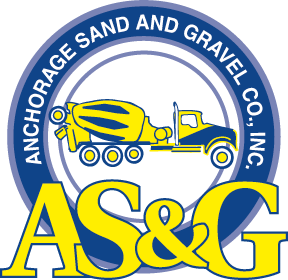 Towne Place Suites
Denny’s Construction
Marriot
Footings
Walls
Slabs
Shotcrete
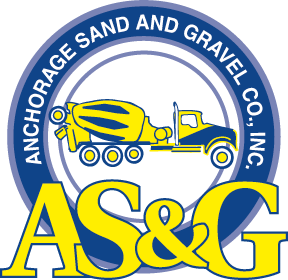 JBER – Buckner Fieldhouse
Bristol General Construction
Large Project
Footings
Walls
Interior / Exterior Slabs
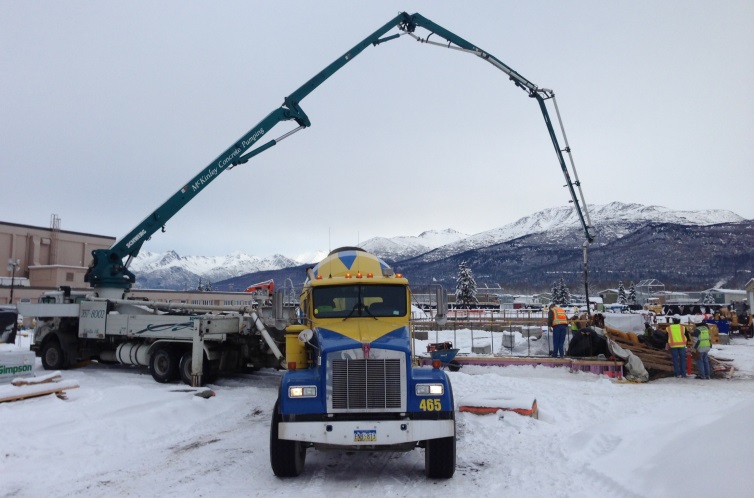 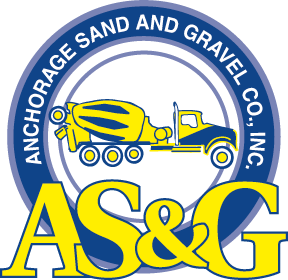 Other AS&G Products
Masonry Products
Waste Latex Paint
Which block contains Waste Latex Paint?
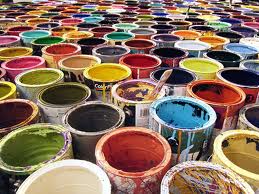 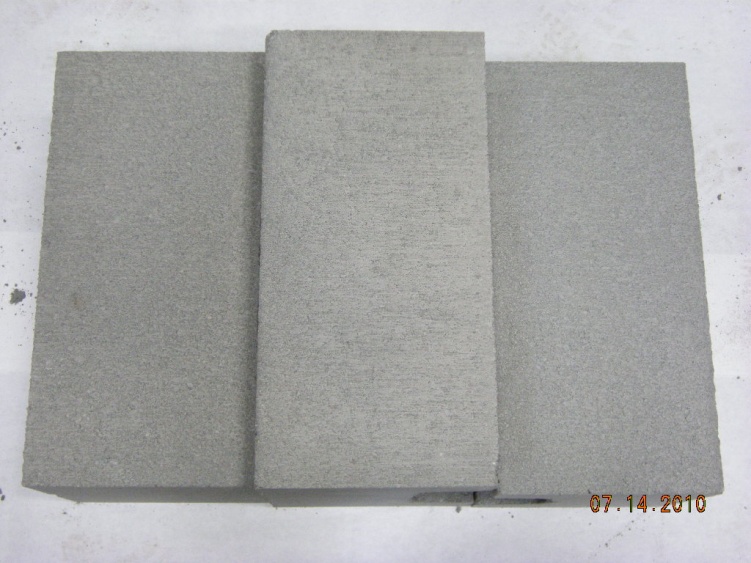 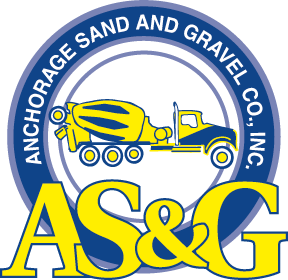 Questions:
W. Scott Brown
Operations Manager
Anchorage Sand & Gravel
scott.brown@anchsand.com
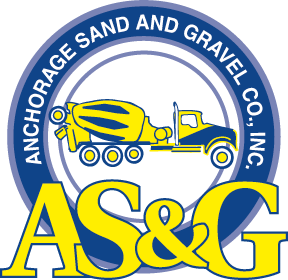